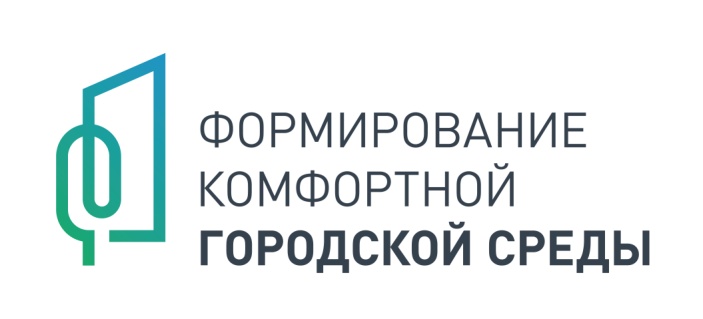 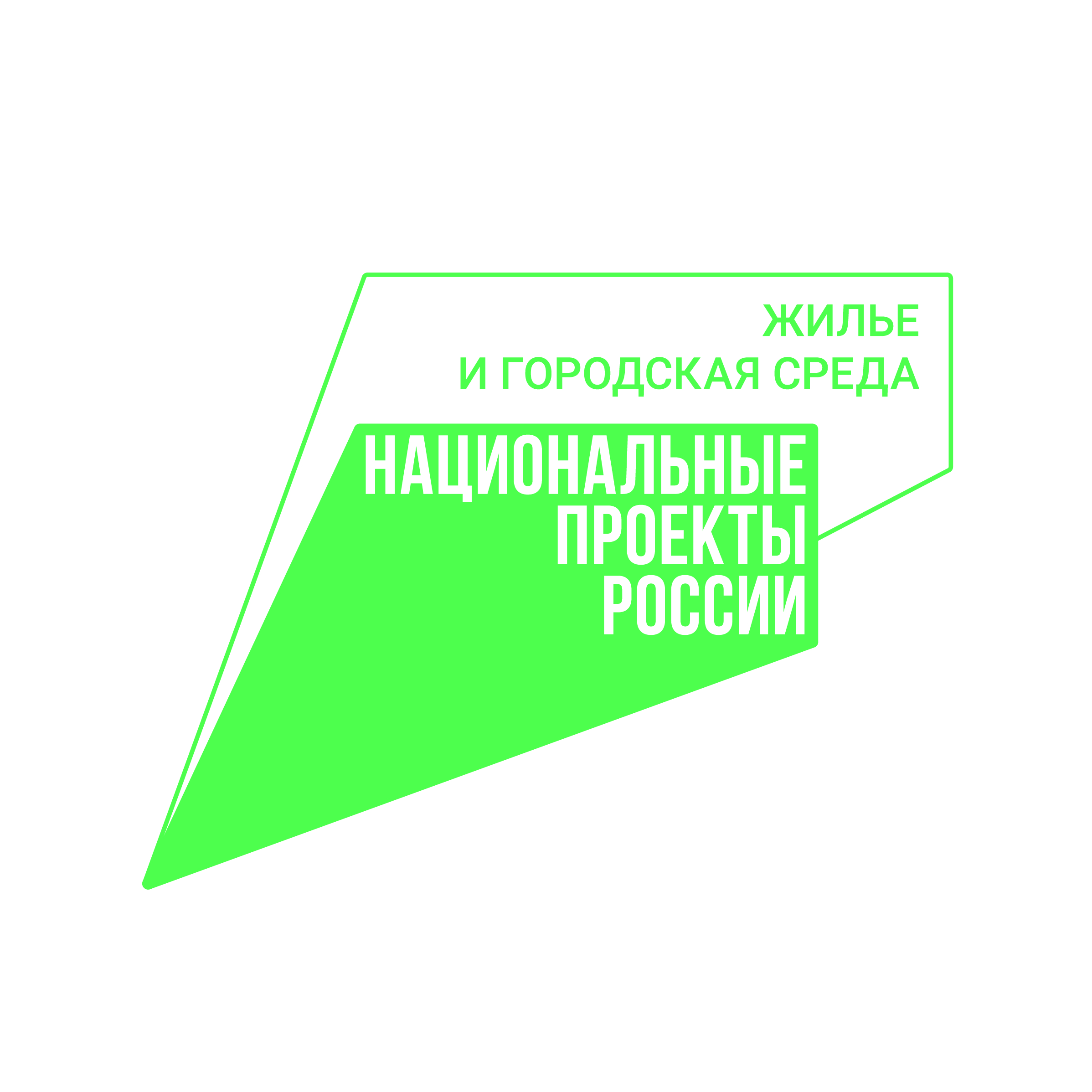 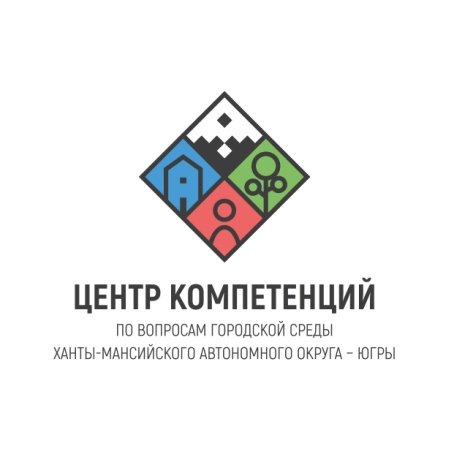 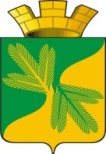 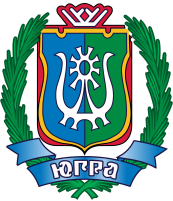 ПРЕЗЕНТАЦИЯ ПРОЕКТА«Обустройство пешеходной зоны по адресу г.п. Таёжный, ул. Коммунистическая»
Городское поселение Таёжный, Советский район
Ханты-Мансийский автономный округ - Югра
#городаменяютсядлянас
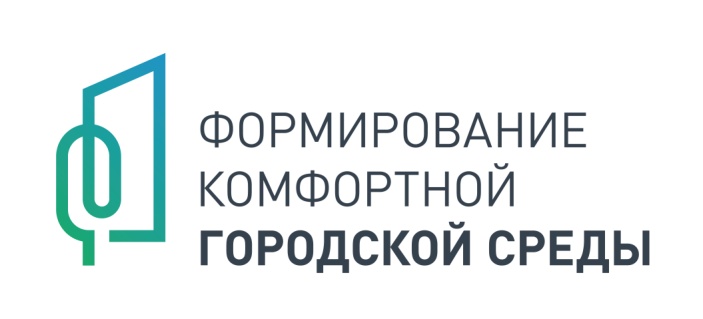 ОБЩАЯ ИНФОРМАЦИЯ
НАЗВАНИЕ ПРОЕКТА: Обустройство пешеходной зоны по адресу г.п. Таёжный, ул. Коммунистическая
МЕСТОПОЛОЖЕНИЕ: улица Коммунистическая, г.п. Таёжный, Советский район, Ханты-Мансийский автономный округ – Югра (район от здания школы до здания дома культуры)
ИНФОРМАЦИЯ ПО ТЕКУЩЕМУ ИСПОЛЬЗОВАНИЮ: данный участок общественного пространства расположен в центральной части поселения и используется для пеших прогулок большим количеством жителей
ОБОСНОВАНИЕ НЕОБХОДИМОСТИ БЛАГОУСТРОЙСТВА: Актуальность реализация данного проекта обусловлена, прежде всего, высокой степенью посещаемости жителями данного общественного участка поселения и соответствующей необходимостью повышения эстетического вида городского поселения Таёжный. Проект включает в себя укладку тротуарной плитки, уличных цветников и вазонов, малых архитектурных форм, световых консолей, видеонаблюдения.
Основная цель проекта – комплексное развитие и благоустройство поселения, направленное на улучшение его внешнего облика и создание максимально благоприятных, комфортных условий для проживания жителей городского поселения Таёжный.
2
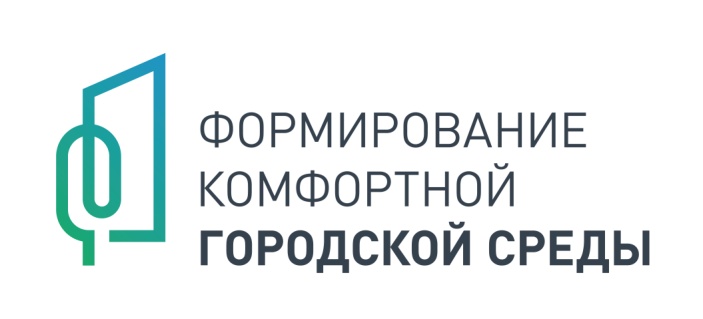 СИТУАЦИОННЫЙ ПЛАН
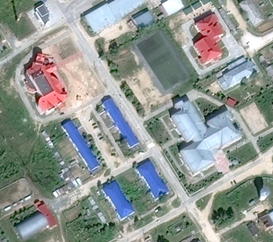 Улица Коммунистическая
расположена в центре поселка. 

 Предусматривается:

укладку тротуарной плитки;
устройство пандусов на пересечениях тротуаров с проездами;
установка уличных цветников и вазонов;
установка скамеек и урн;
установка световых консолей на опоры освещения;
установка видеонаблюдения.
3
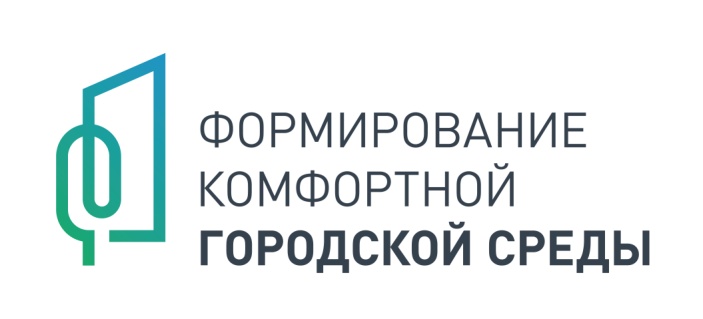 ФОТОФИКСАЦИЯ СУЩЕСТВУЮЩЕЙ СИТУАЦИИ
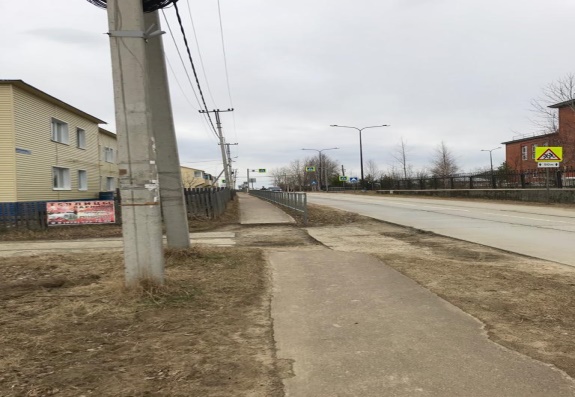 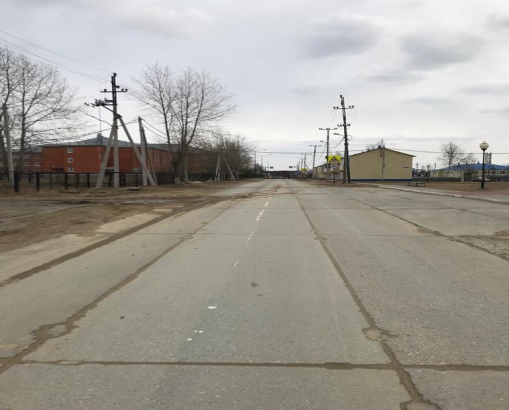 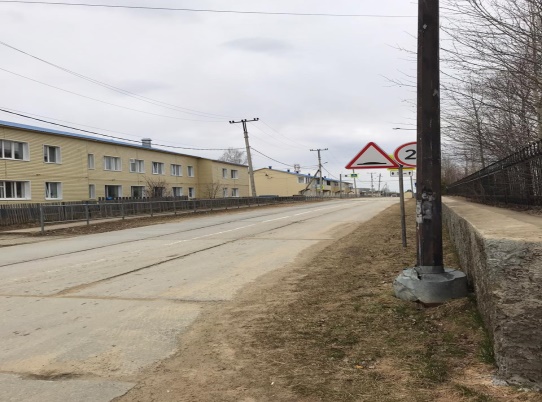 Травмоопасные спуски и подъёмы
Неблагоприятные условия для
пешеходов
4
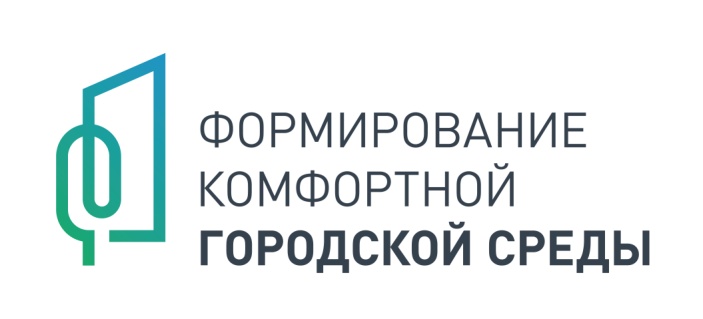 ОПИСАНИЕ КОНЦЕПТУАЛЬНЫХ И ПРОЕКТНЫХ РЕШЕНИЙ
КОНЦЕПТУАЛЬНАЯ ИДЕЯ: комплексное развитие и благоустройство поселения, направленное на улучшение его внешнего облика и создание максимально благоприятных, комфортных условий для проживания жителей городского поселения Таёжный.
ПРОЕКТНЫЕ РЕШЕНИЯ: Устройство тротуара из плитки, устройство пандусов на пересечениях тротуаров с проездами, оборудование мест отдыха, установка уличных цветников и вазонов, световых консолей, видеонаблюдения.
Основные технико-экономические показатели: 











СРОКИ РЕАЛИЗАЦИИ: августа 2022 года
6
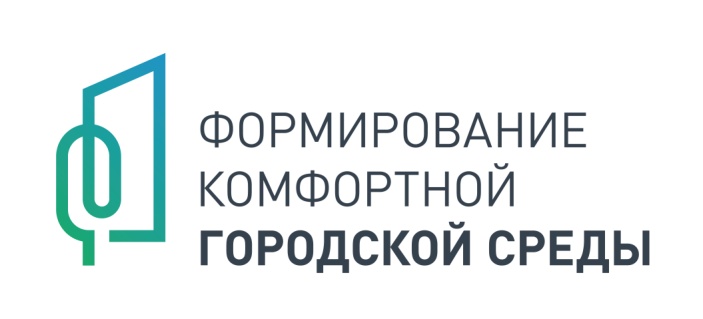 ВИЗУАЛЬНЫЕ ОБРАЗЫ И СХЕМЫ
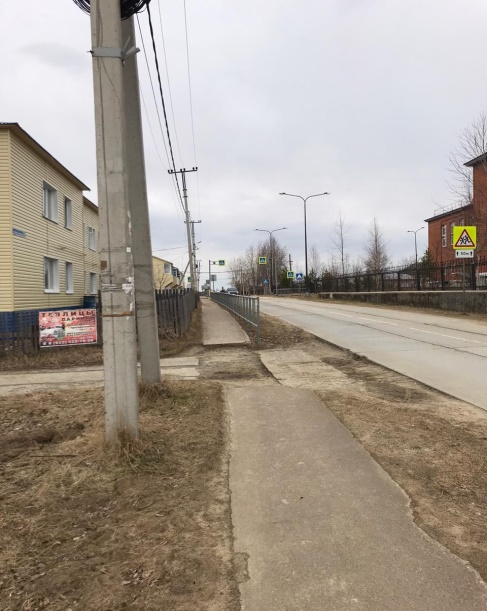 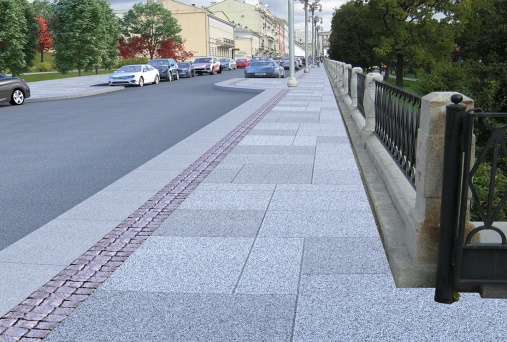 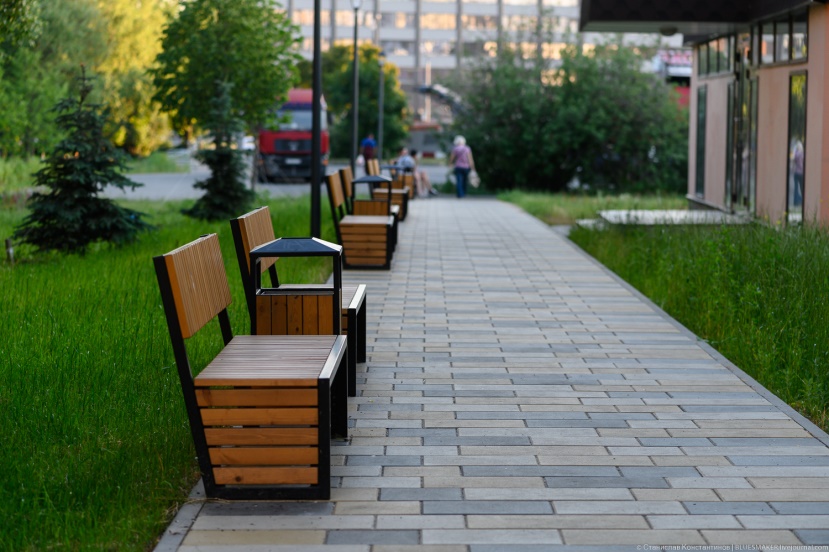 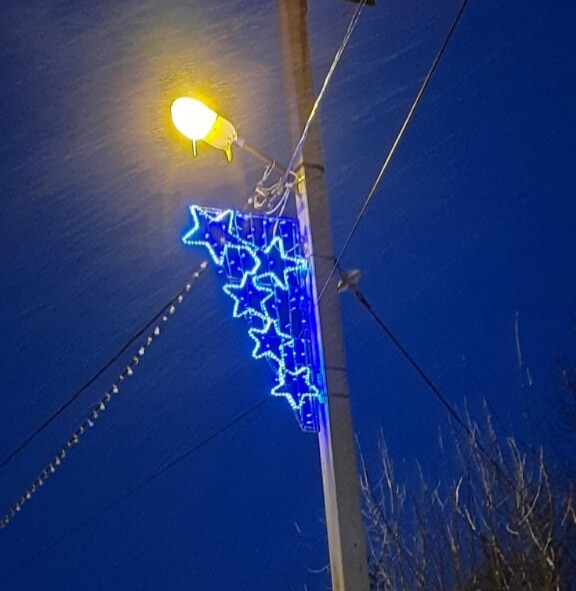 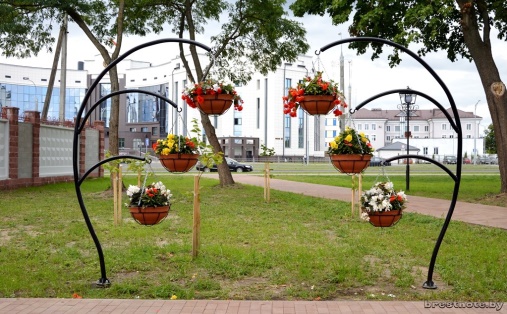 7
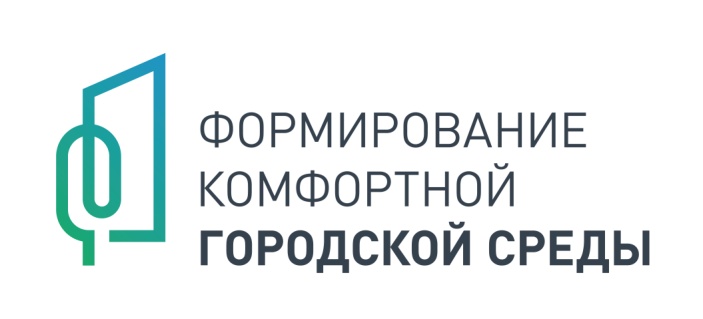 ФИНАНСИРОВАНИЕ
Финансирование проекта «Обустройство пешеходной зоны по адресу г.п. Таёжный, ул. Коммунистическая» будет осуществляться в рамках программы «Формирование комфортной городской среды на территории городского поселения Таёжный».
8